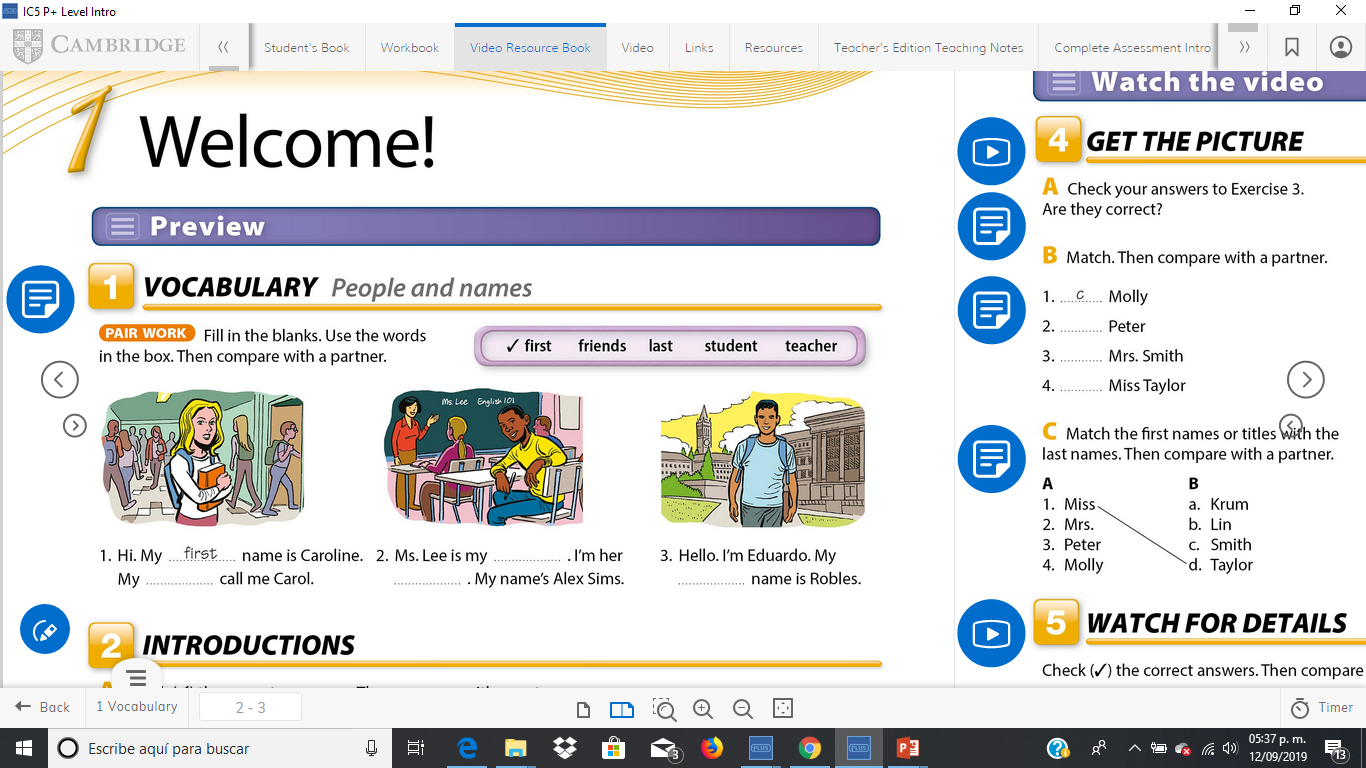 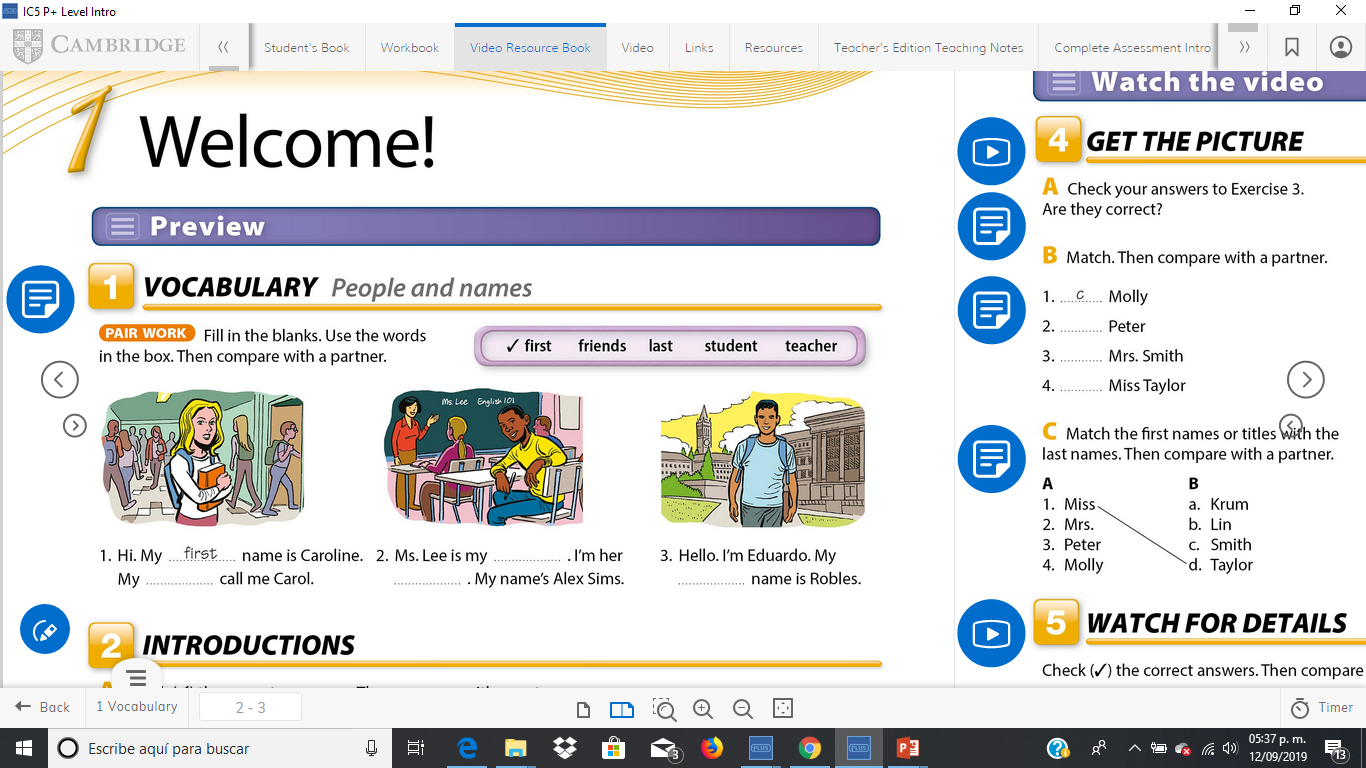 teacher
student
last
friends
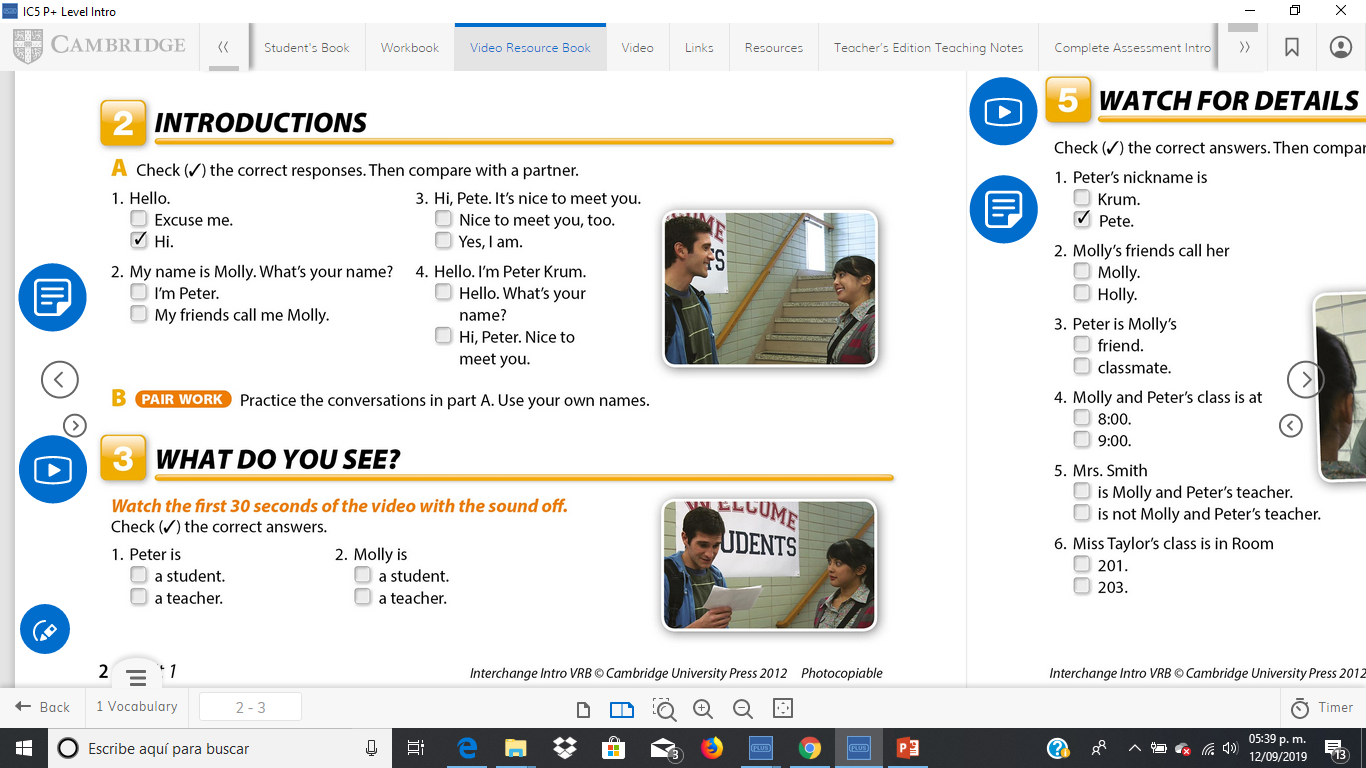 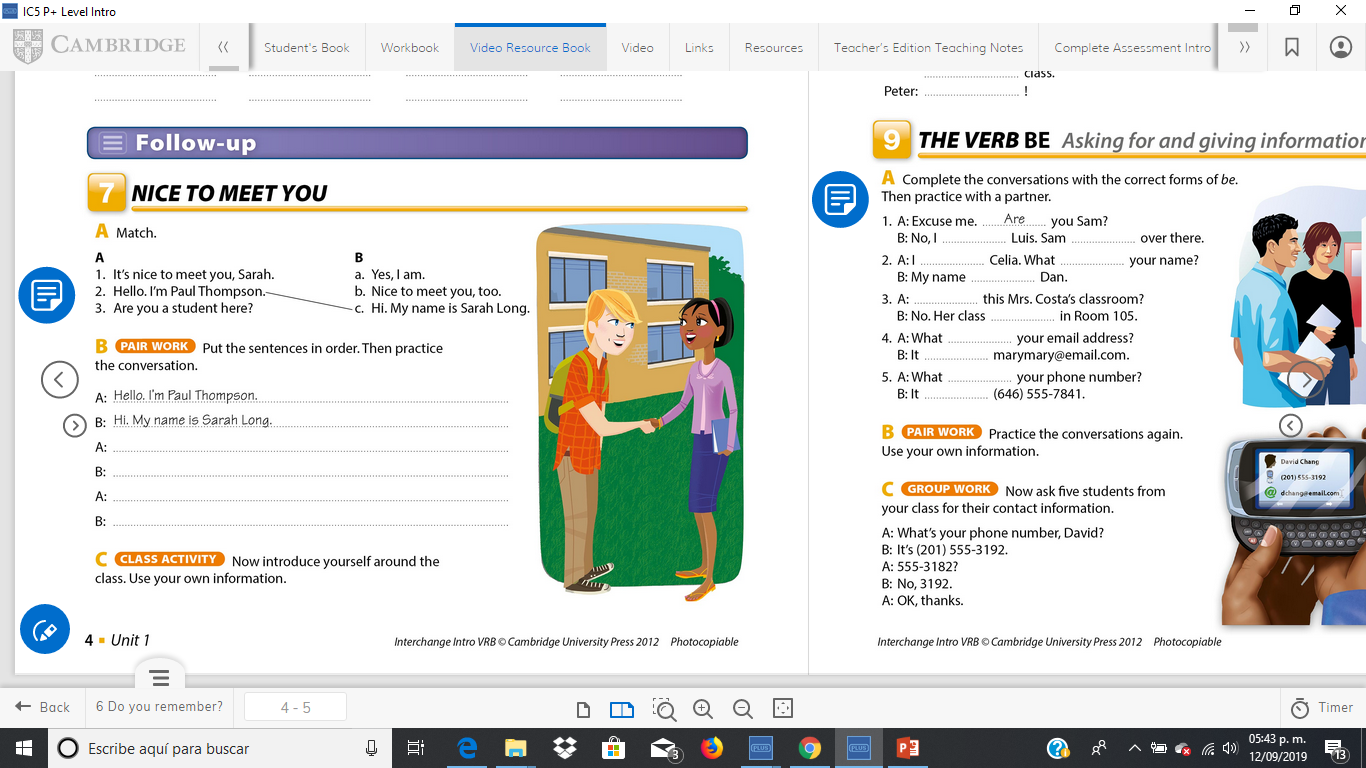 It’s nice to meet you, Sarah
Nice to meet you, too
Are you a student here?
Yes, i am
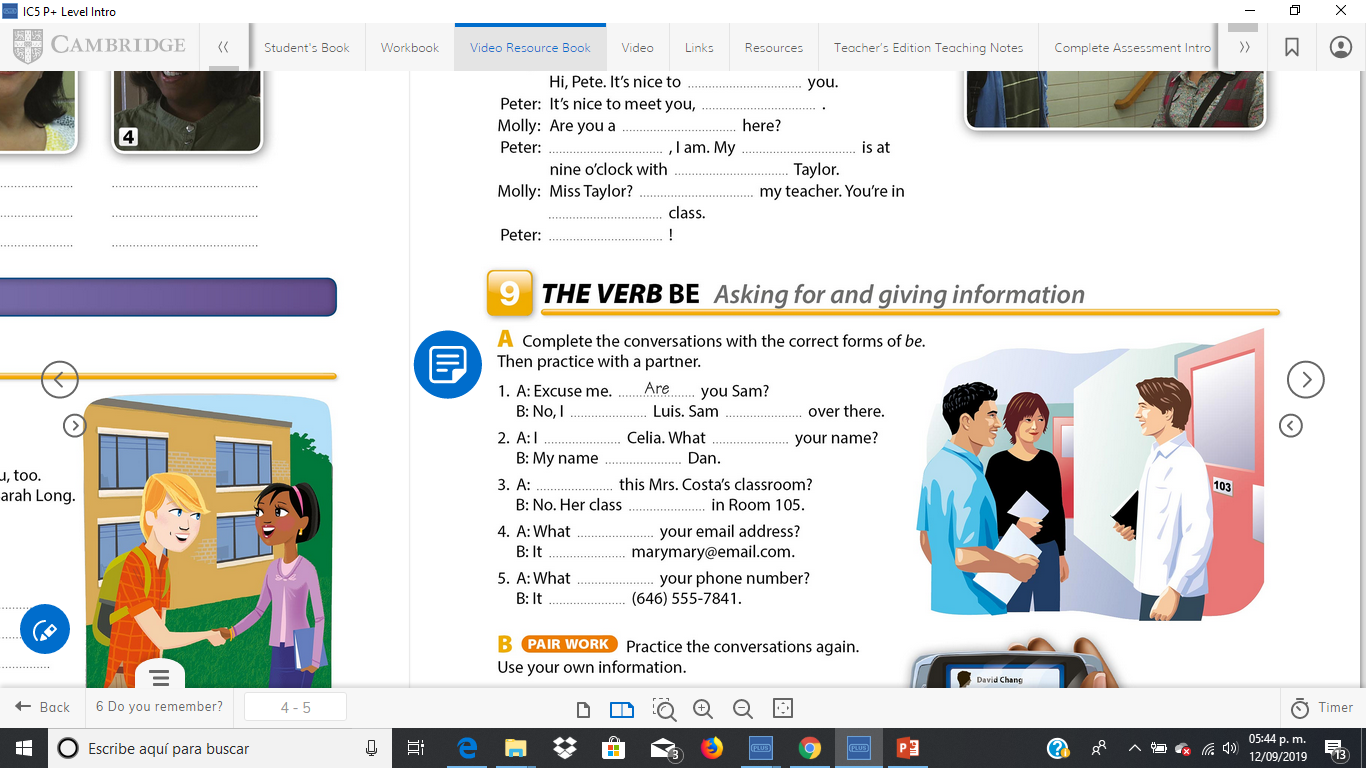 is
am
am
is
is
Are
is
is
is
is
is
Click on the link to watch a video of unit 1
http://187.160.244.18/sistema/entrada.asp?e=enep&Maq=
Watch the video to answer the following activities
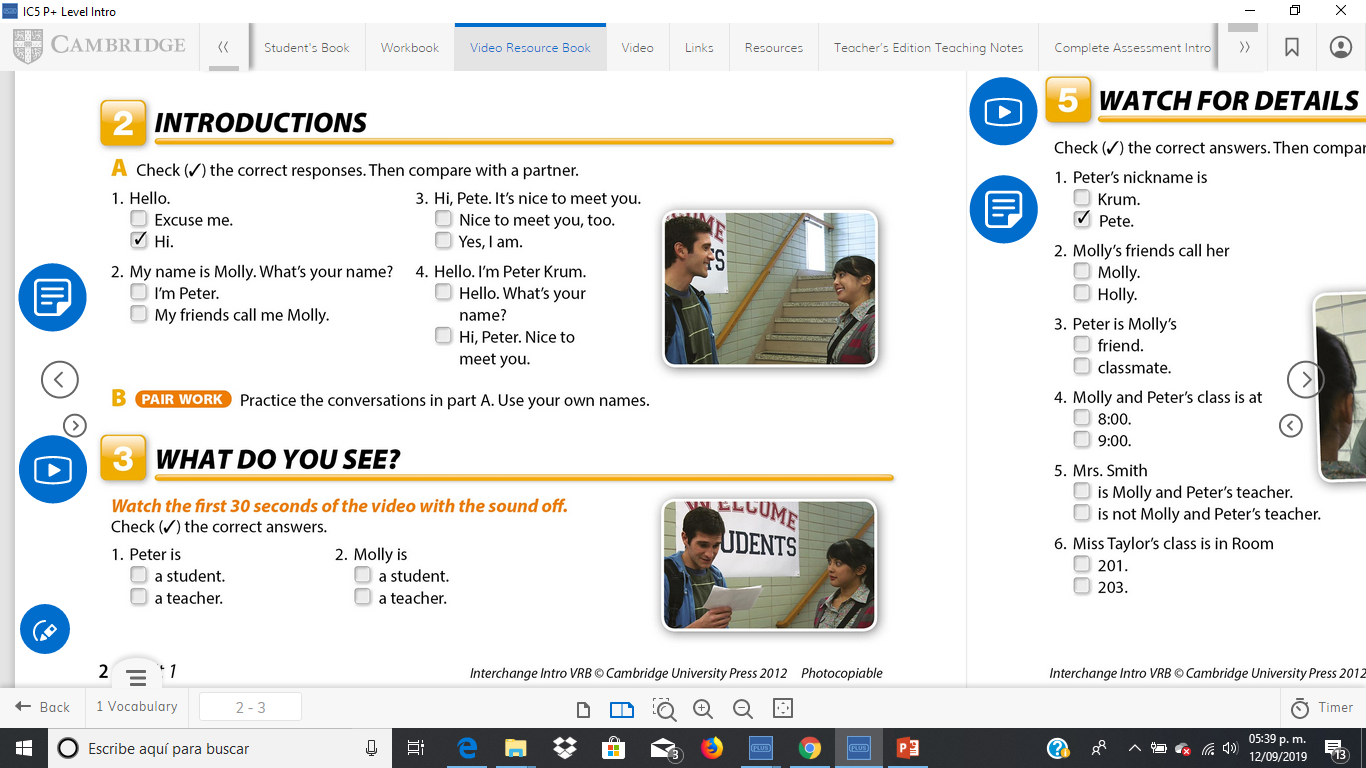 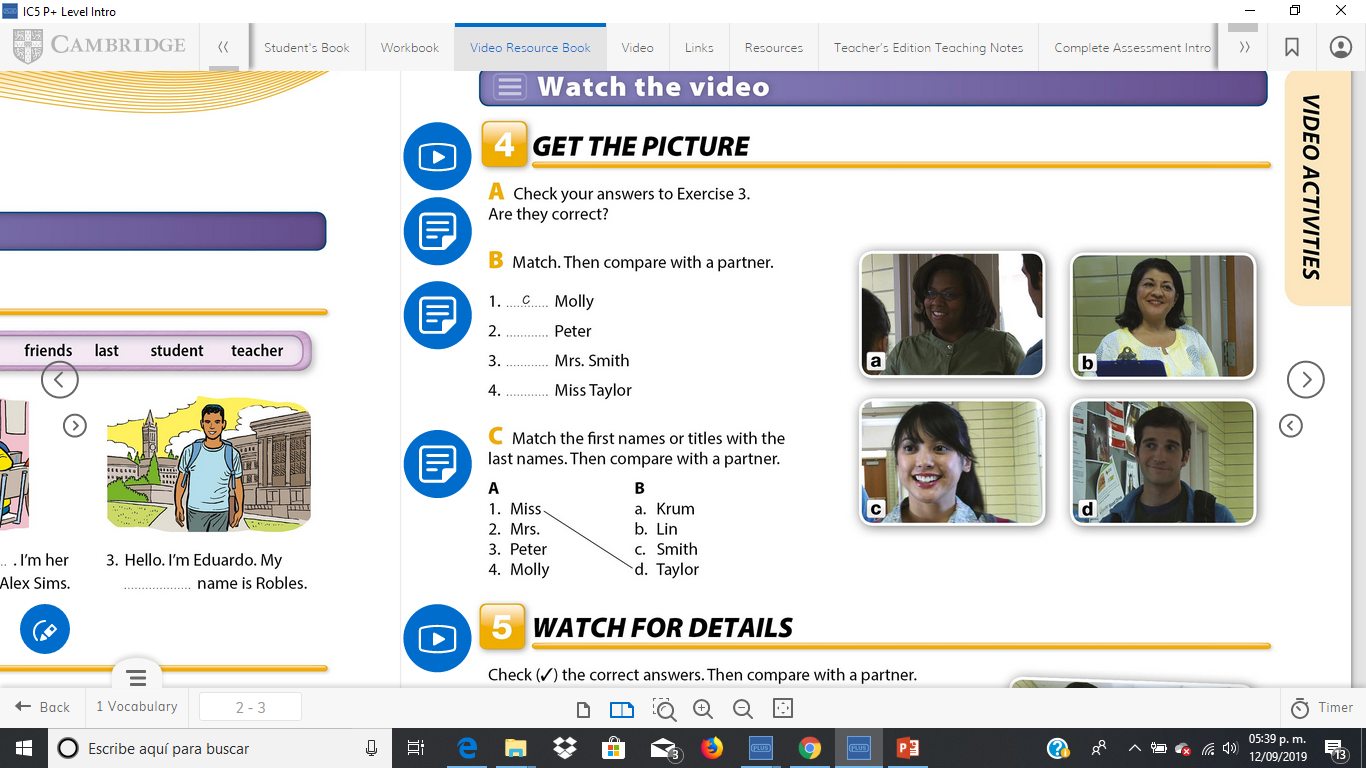 d
a
b
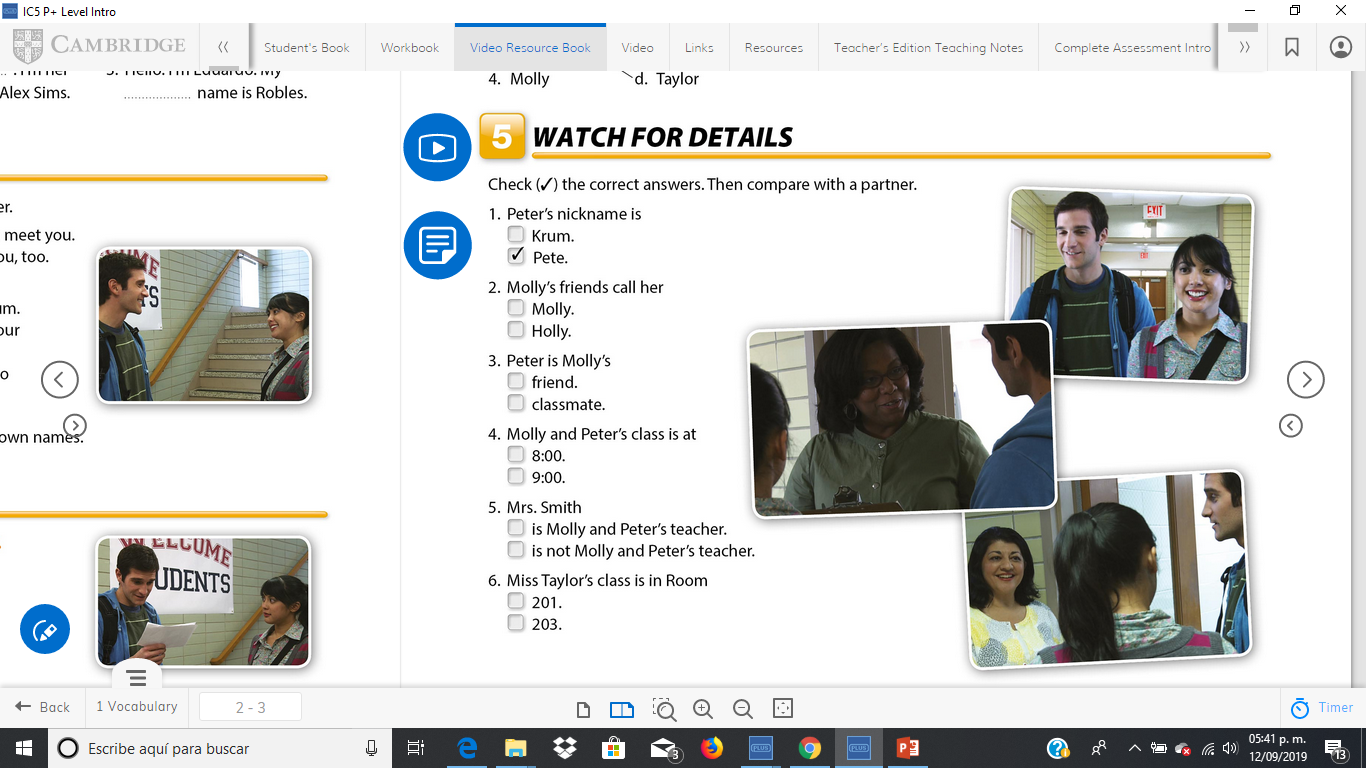 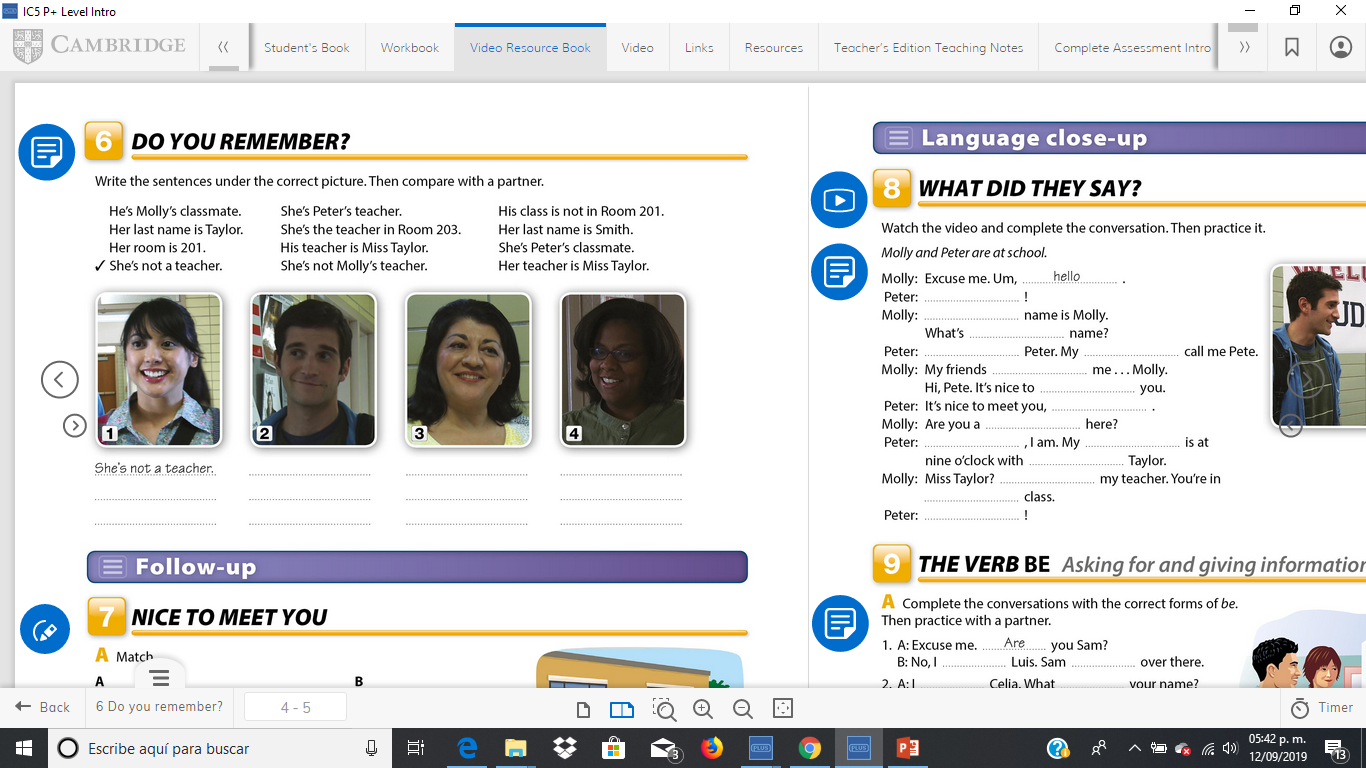 Her room 201
His class is not in room 201
Her last name is Taylor
She´s the teacher in room 203
Her last name is Smith
He´s Molly´s classmate
She´s Peter´s classmate
His teacher is Miss Taylor
Her teacher is Miss Taylor
She´s not Molly´s teacher
She´s Peter´s teacher
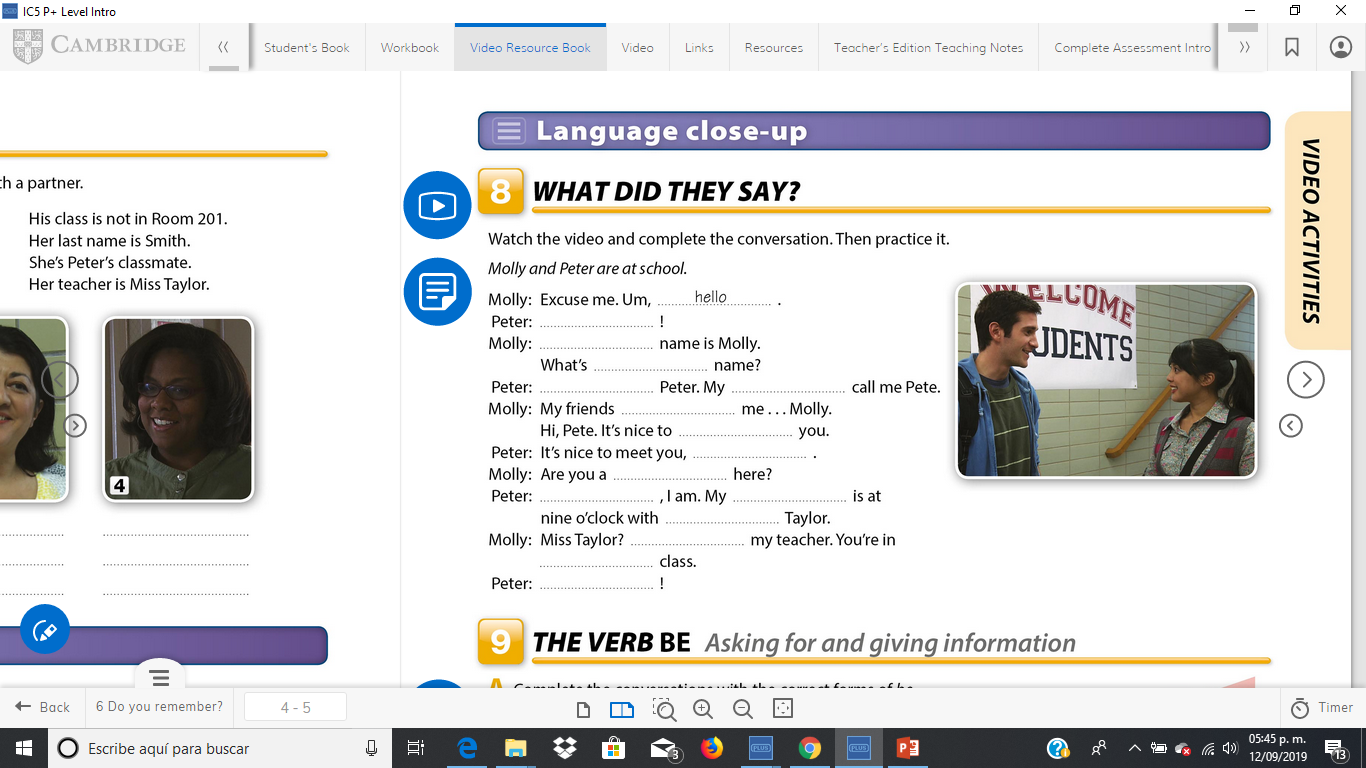 hi
my
your
friends
i´m
call
meet
too
studing
yes
class
Miss
She´s
my
great